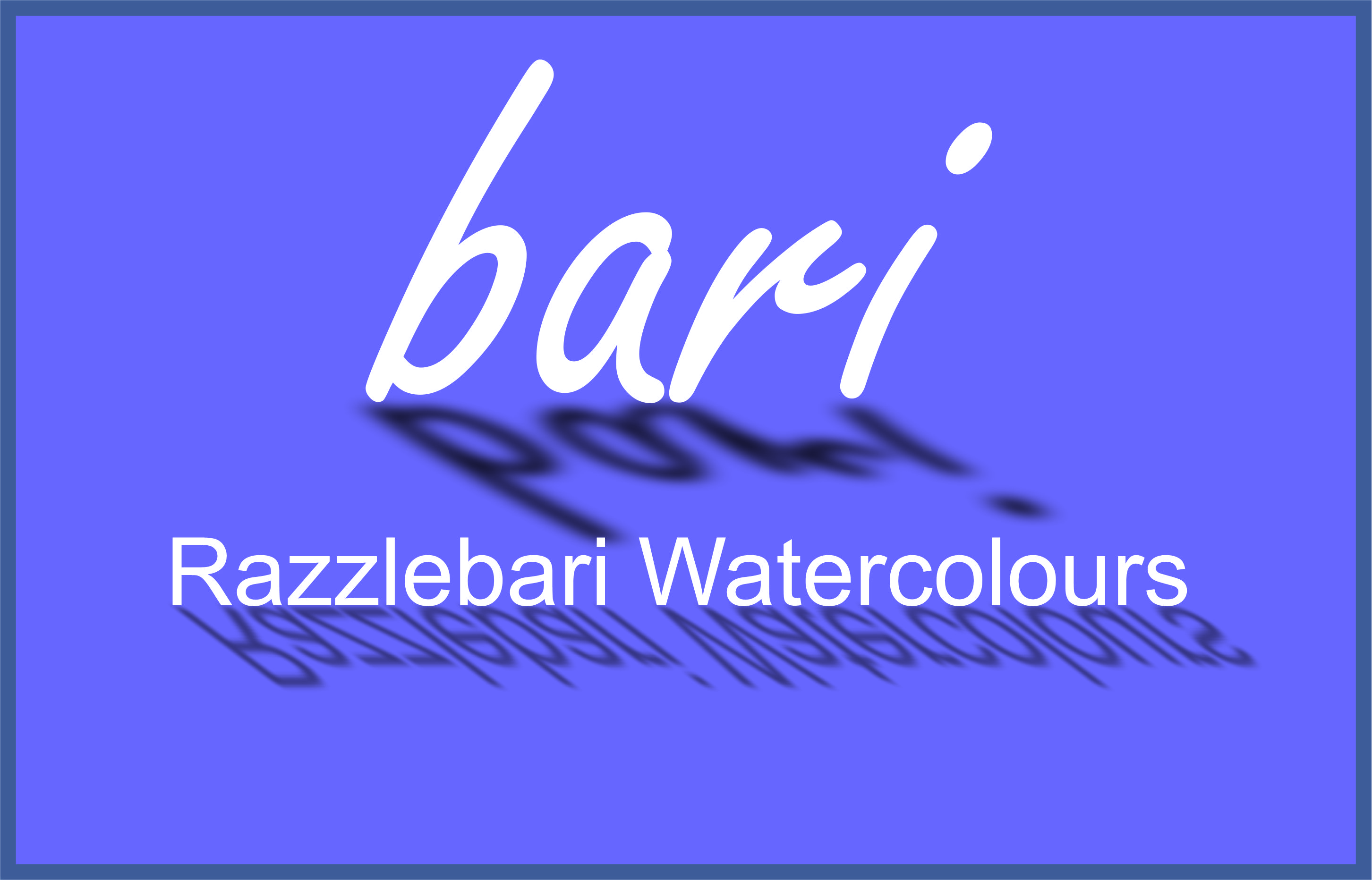 Some things I’ve learned in the last fifteen years!
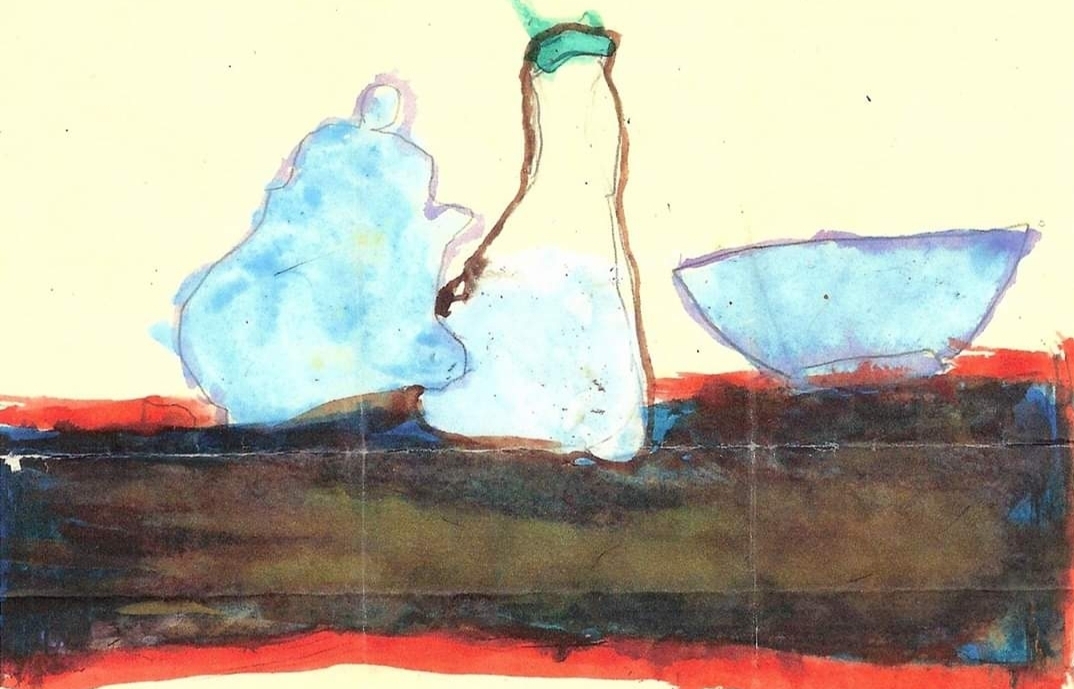 My
First 
Watercolor
Painting.
I 
Was 
Five
Years
Old.
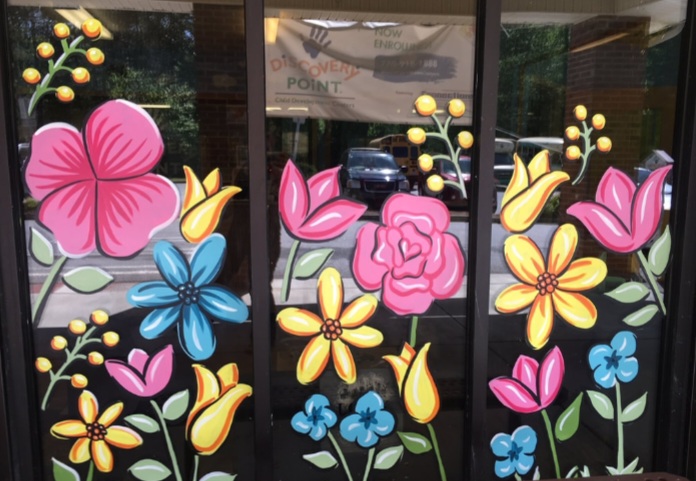 FOR TWENTY EIGHT YEARS I PAINTED HUNDREDS OF SCENES LIKE THESE.
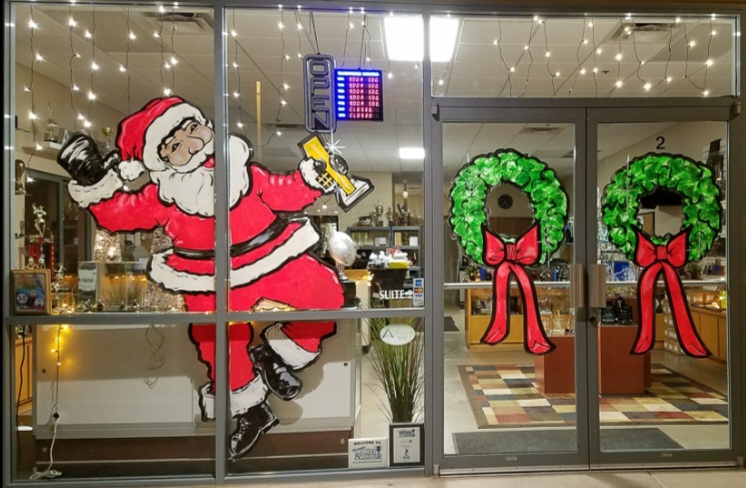 OUTSIDE.  IN SIX STATES. IN TEMPERATURES VARYING BETWEEN 4 AND 110 DEGREES.
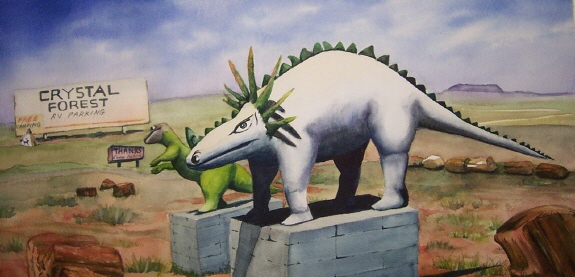 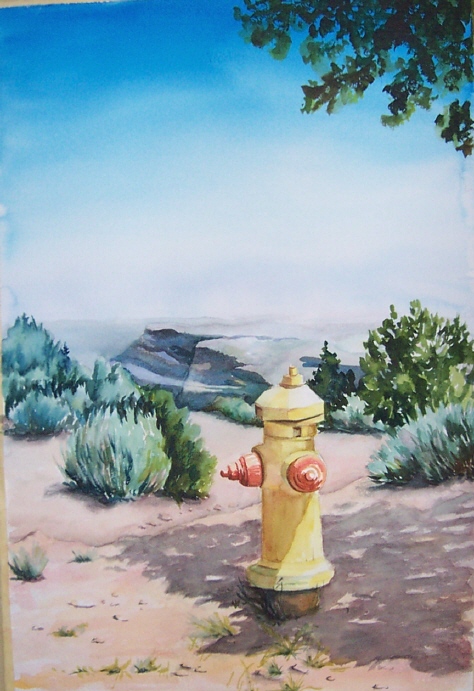 WHAT WAS I THINKING?
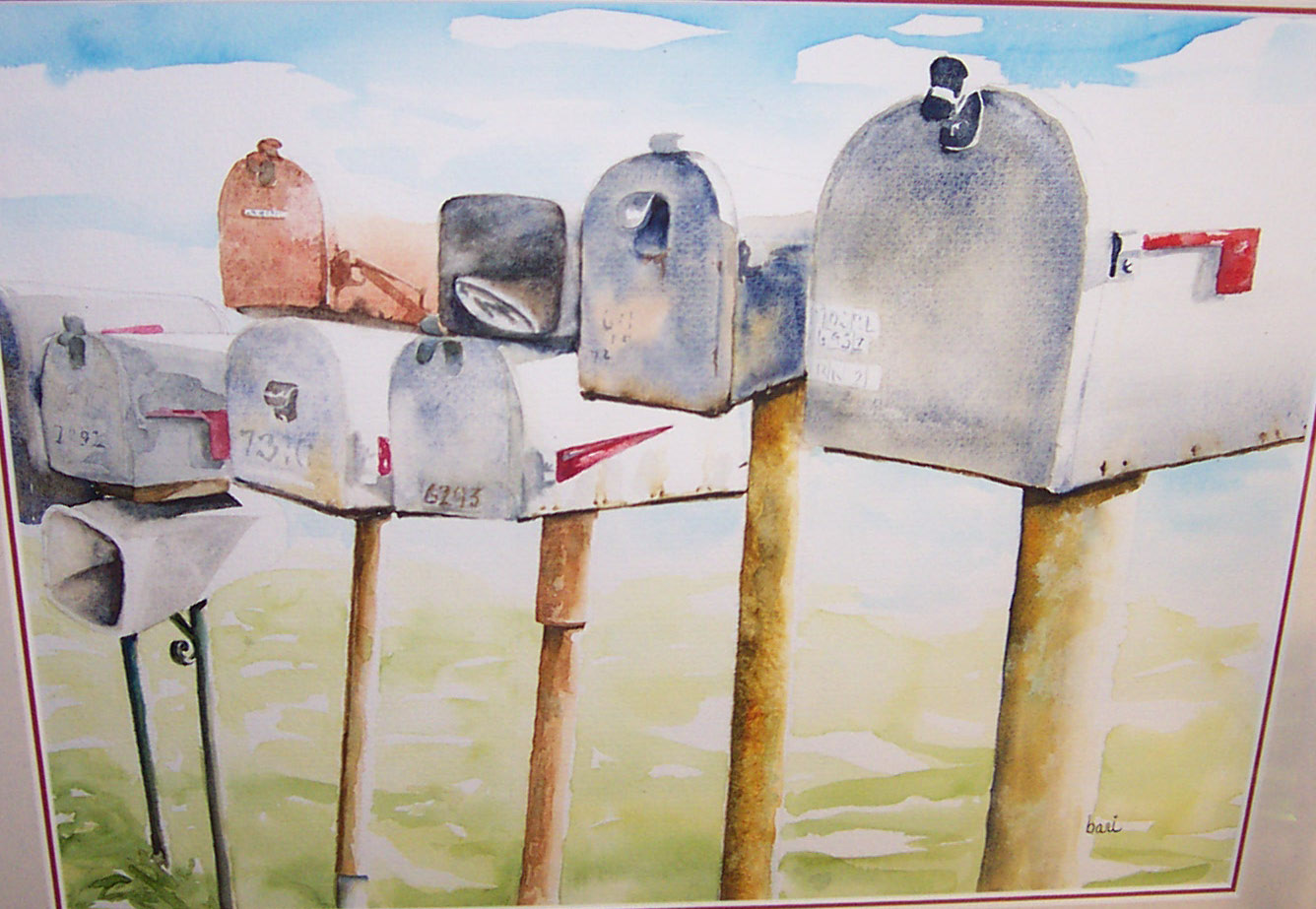 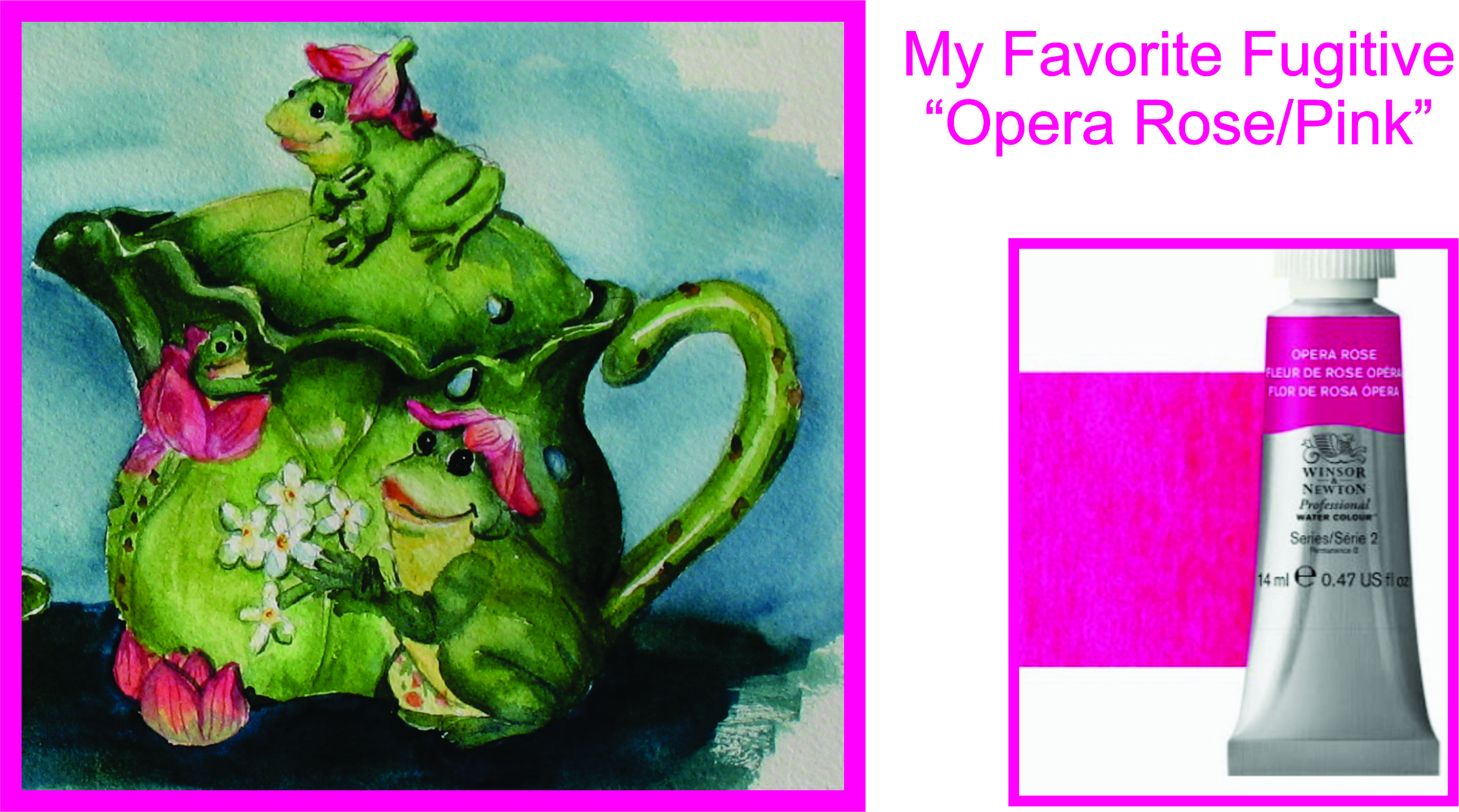 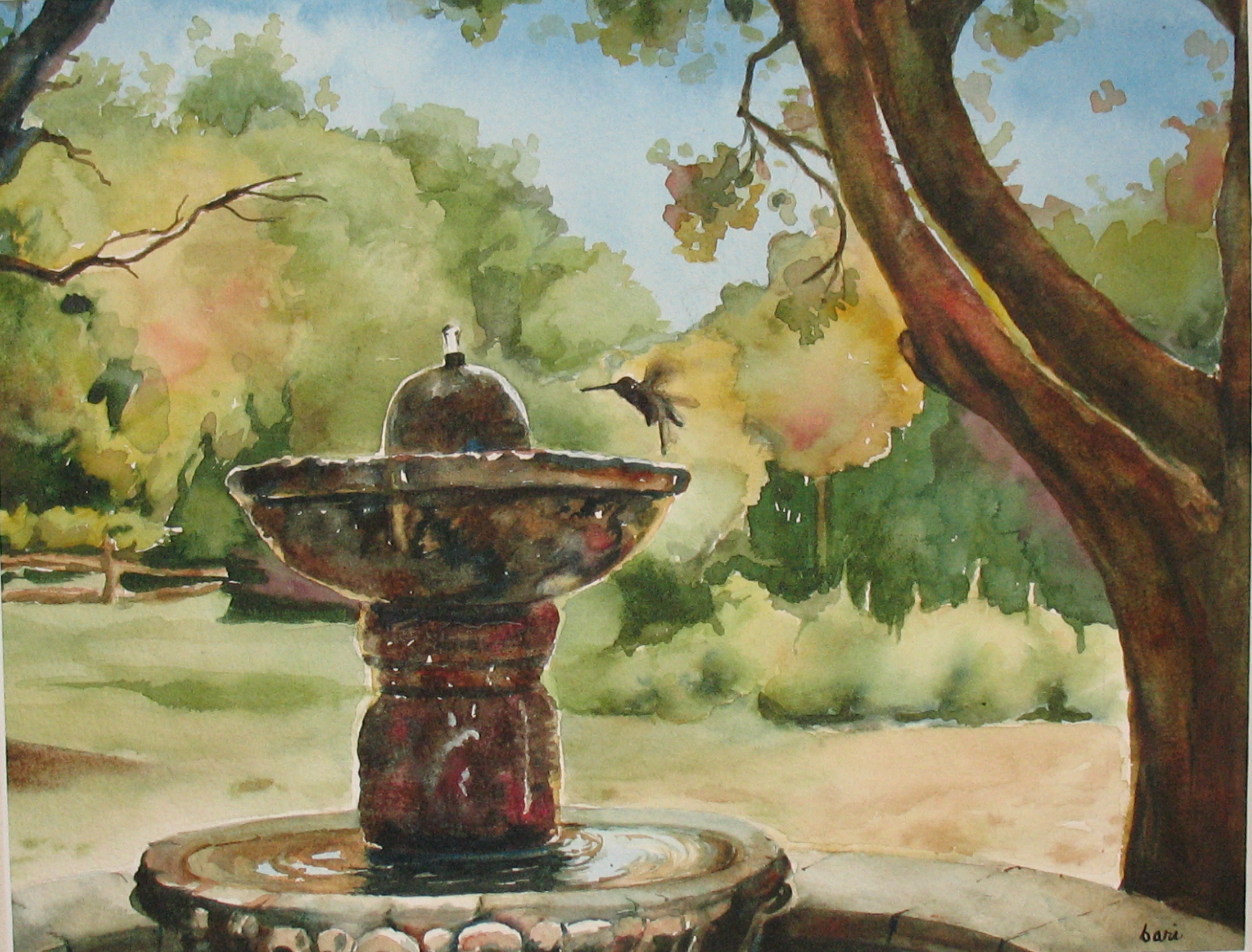 NO!
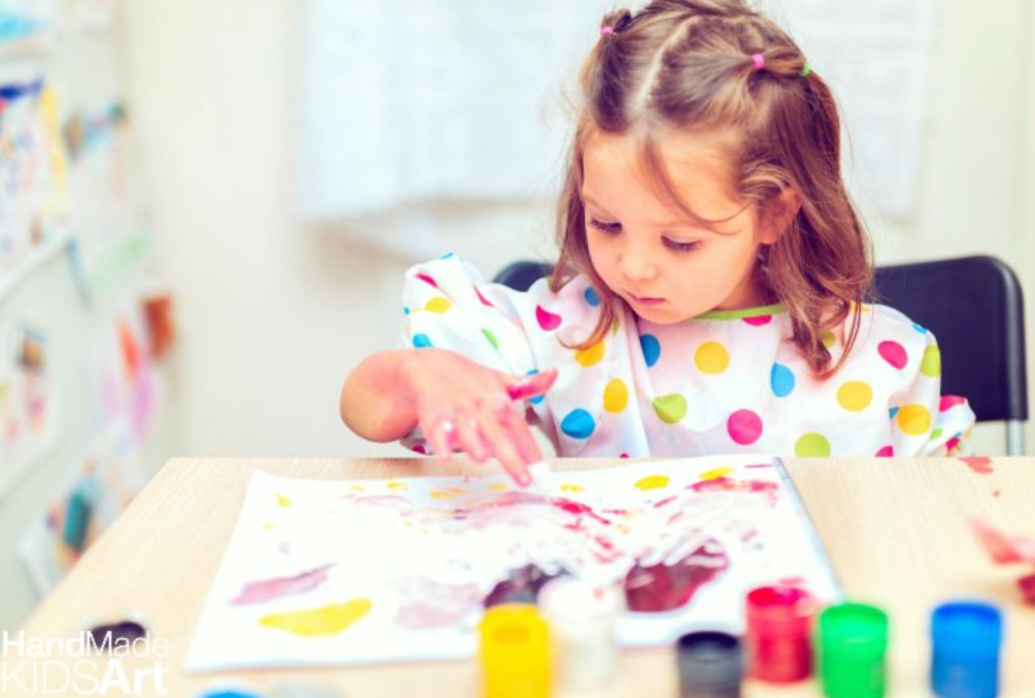 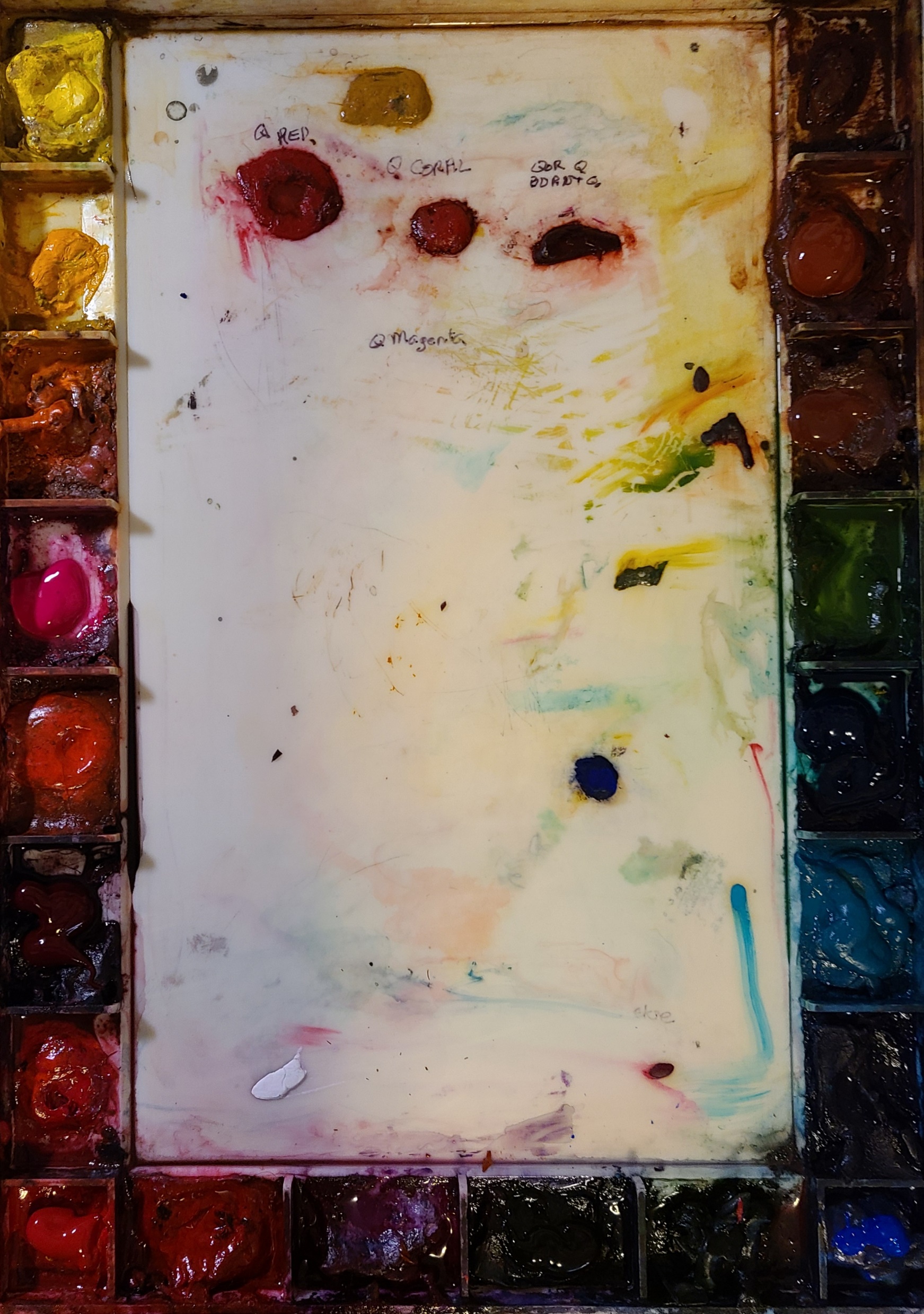 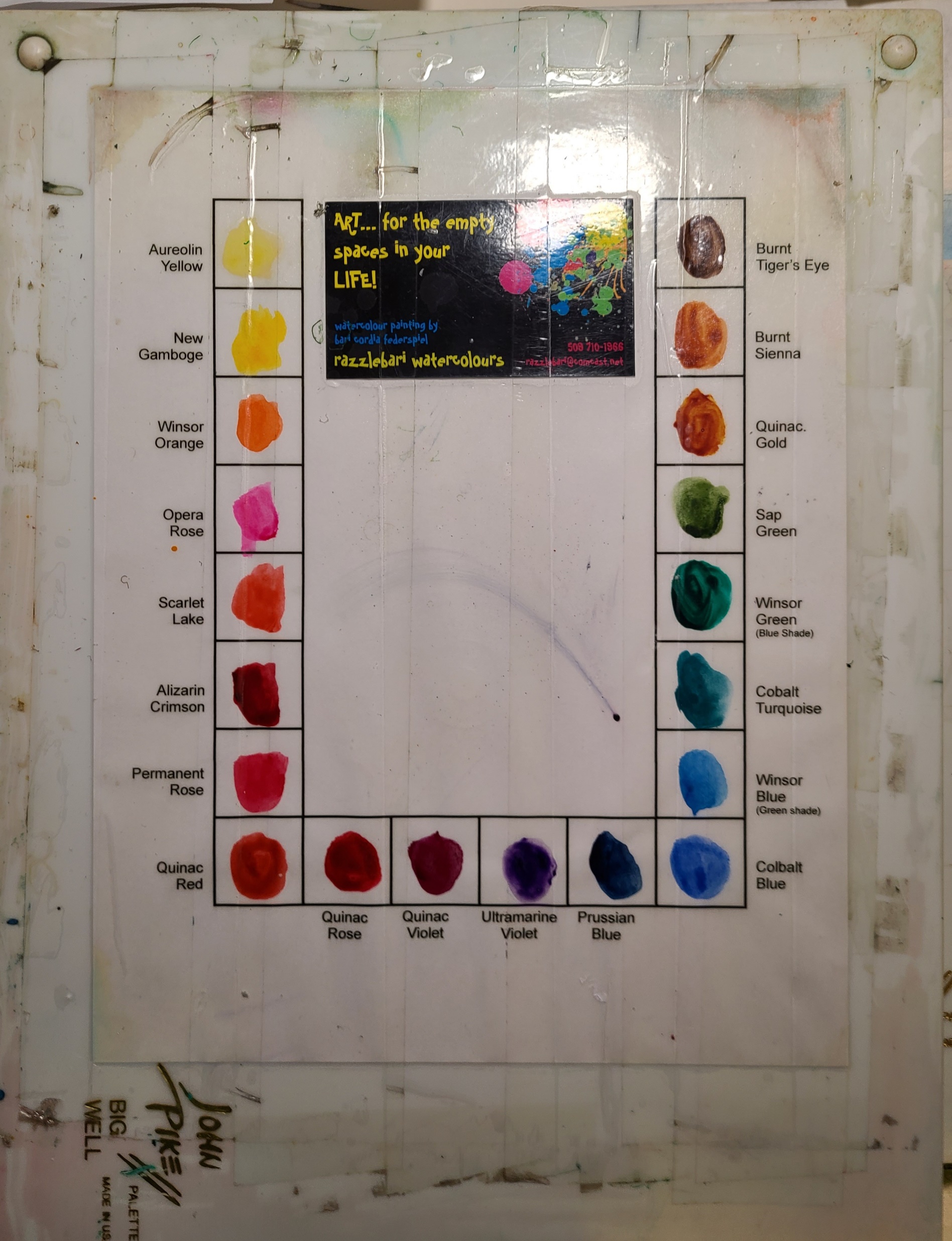 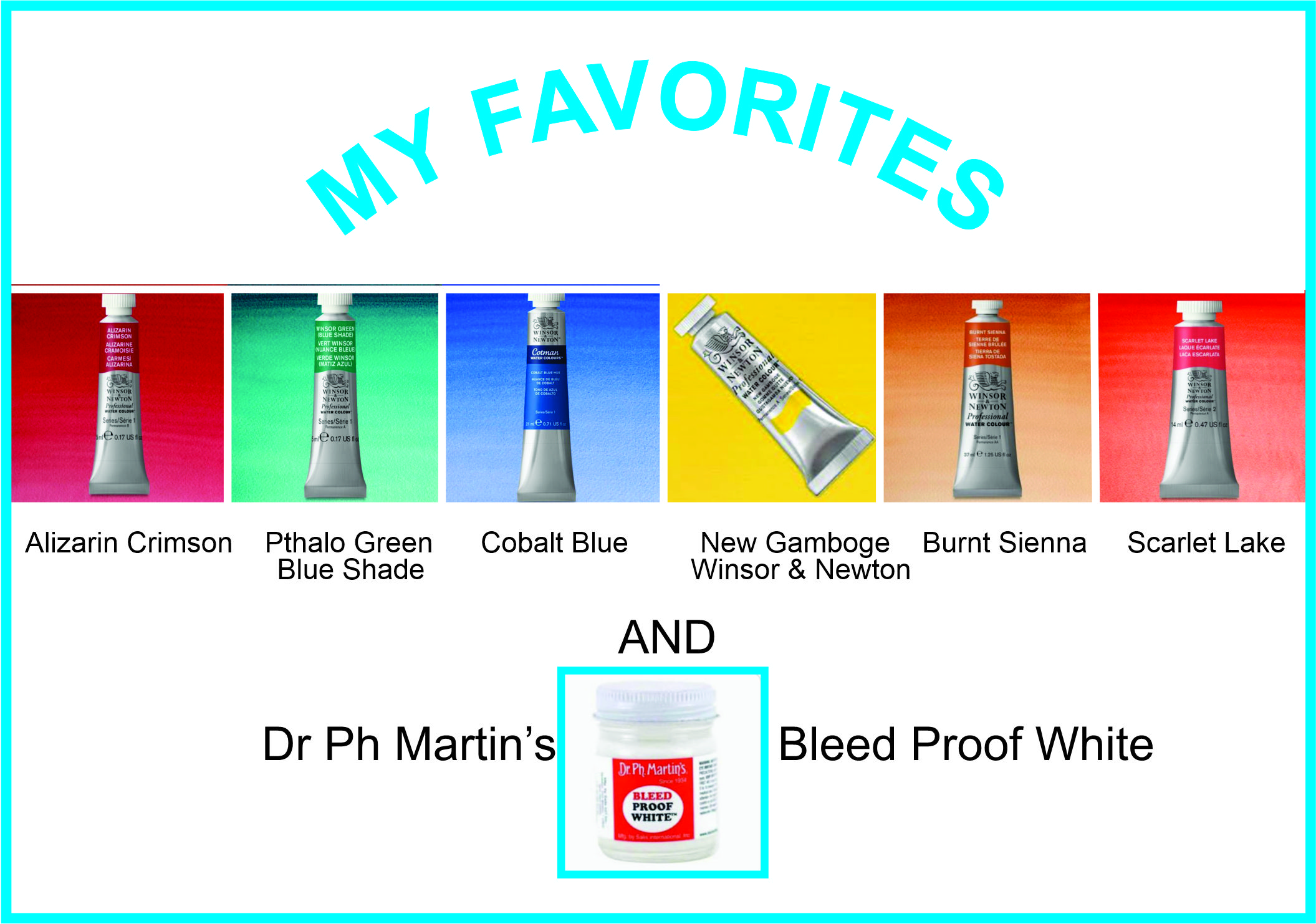 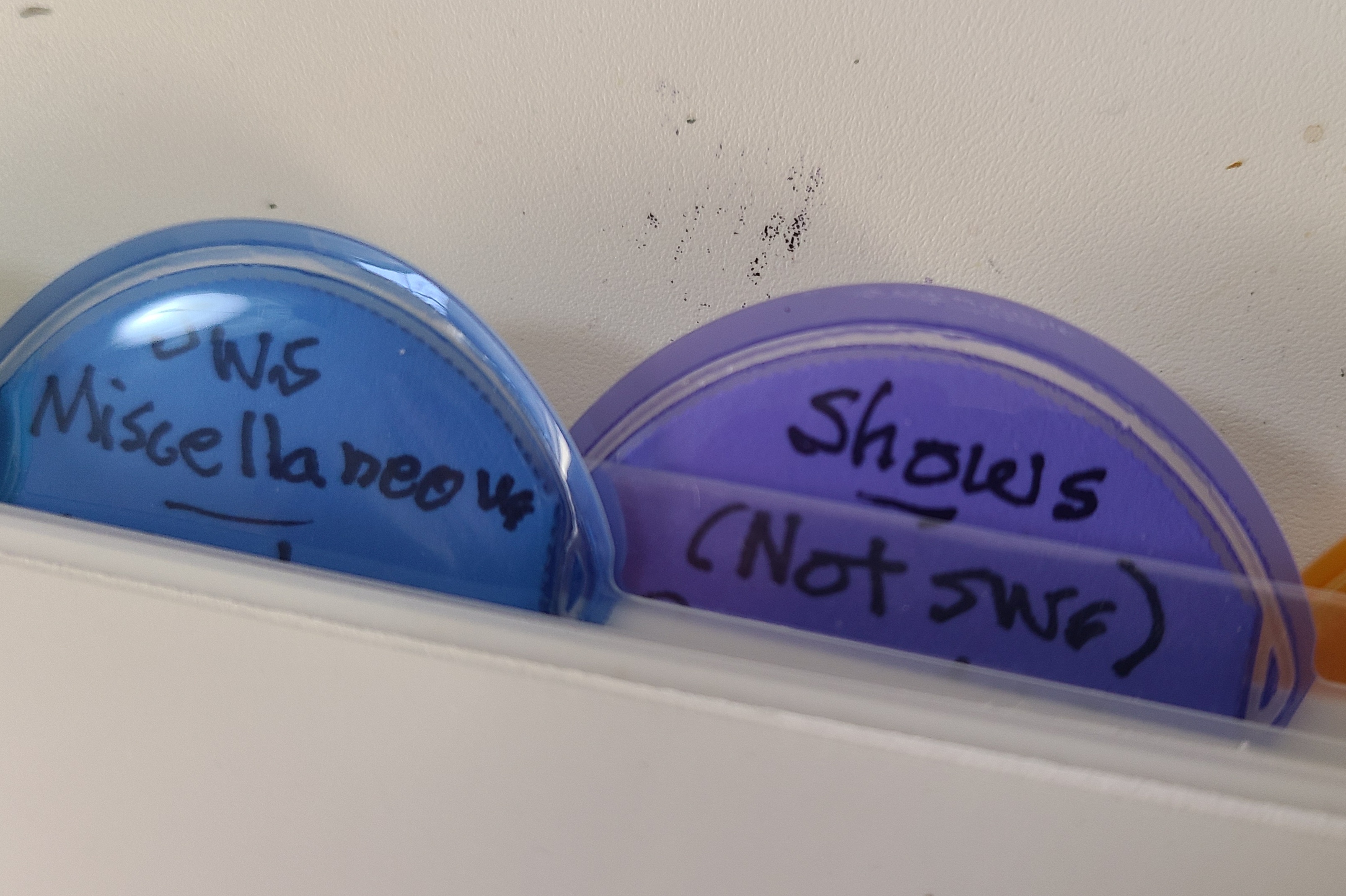 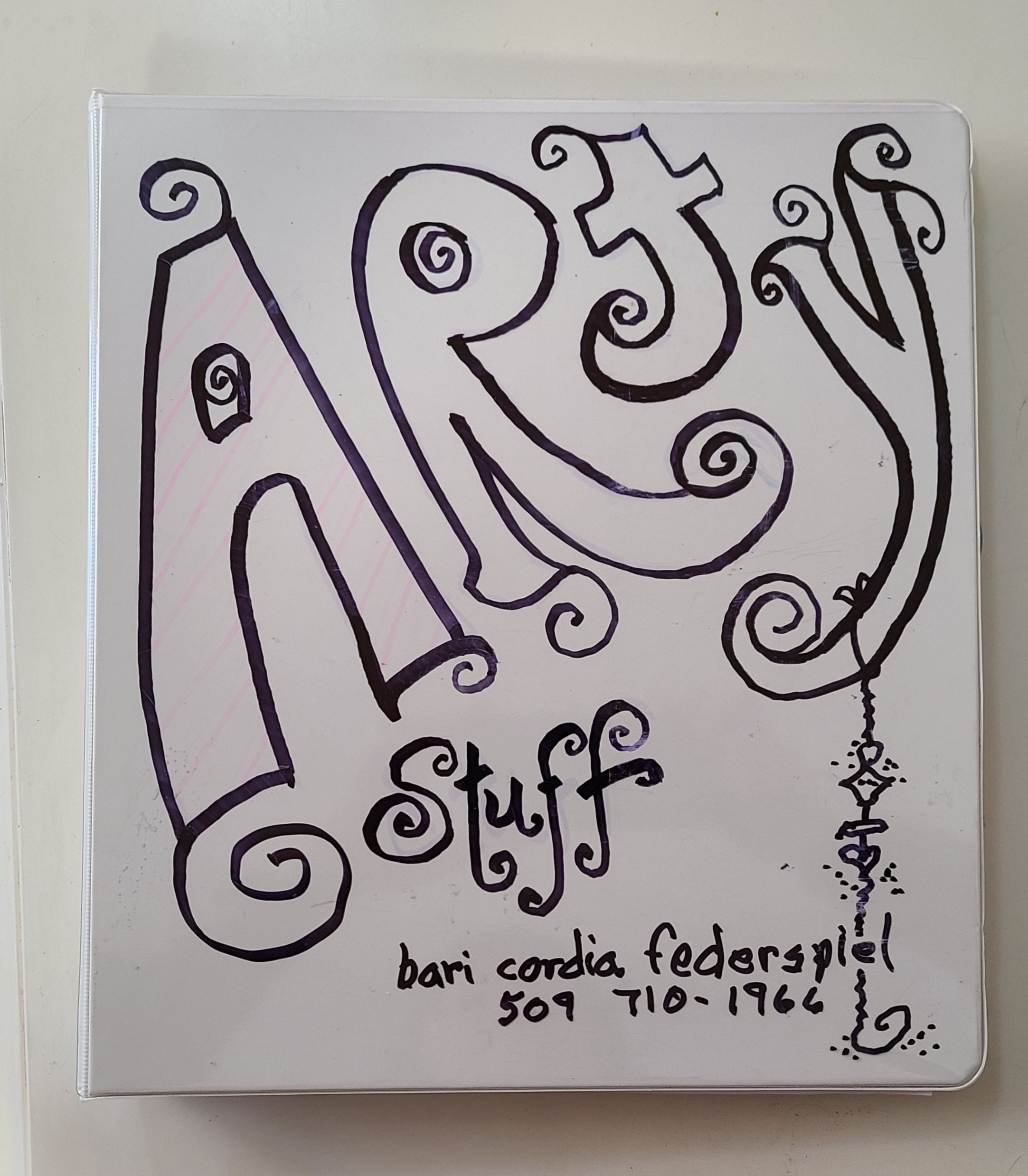 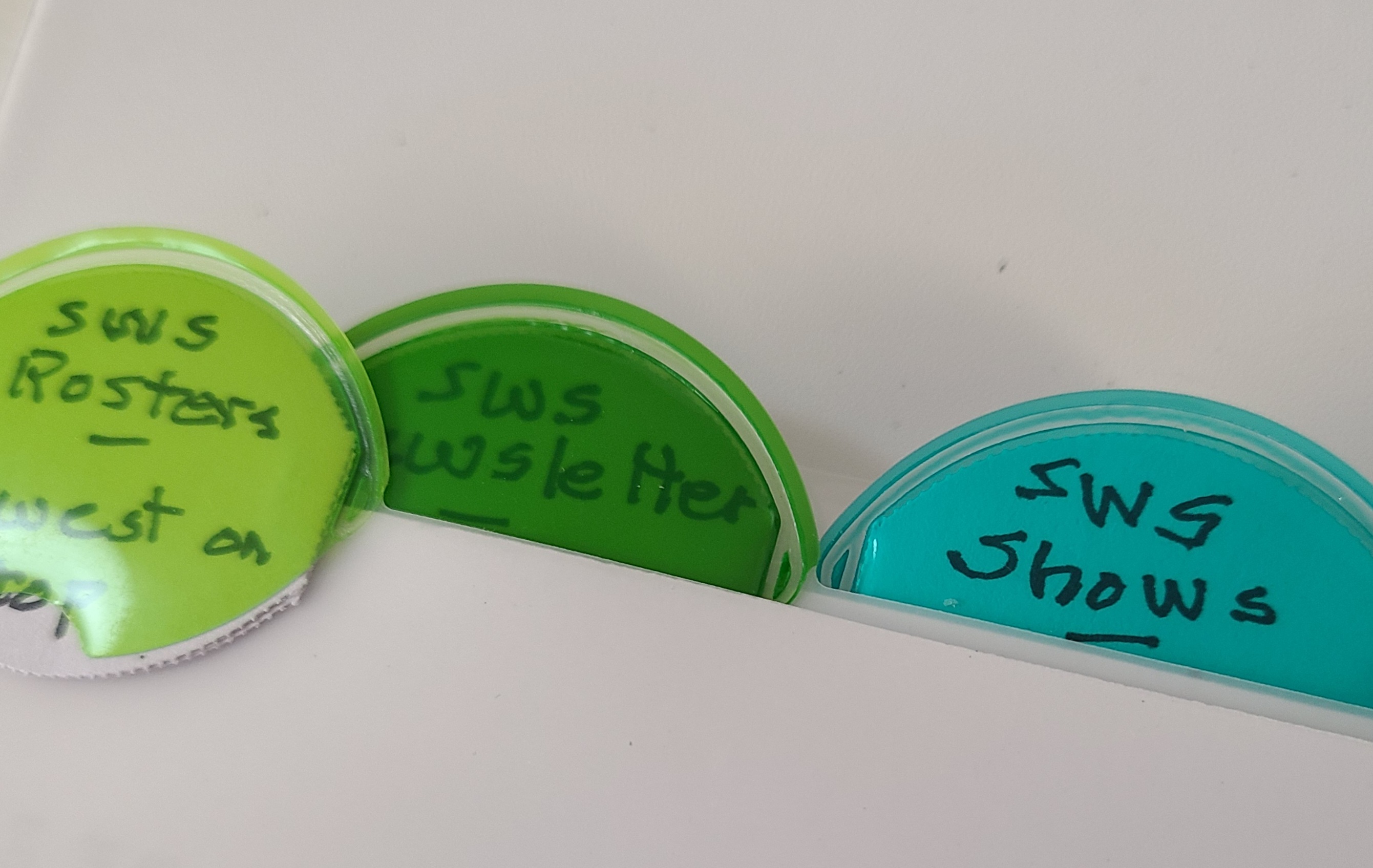 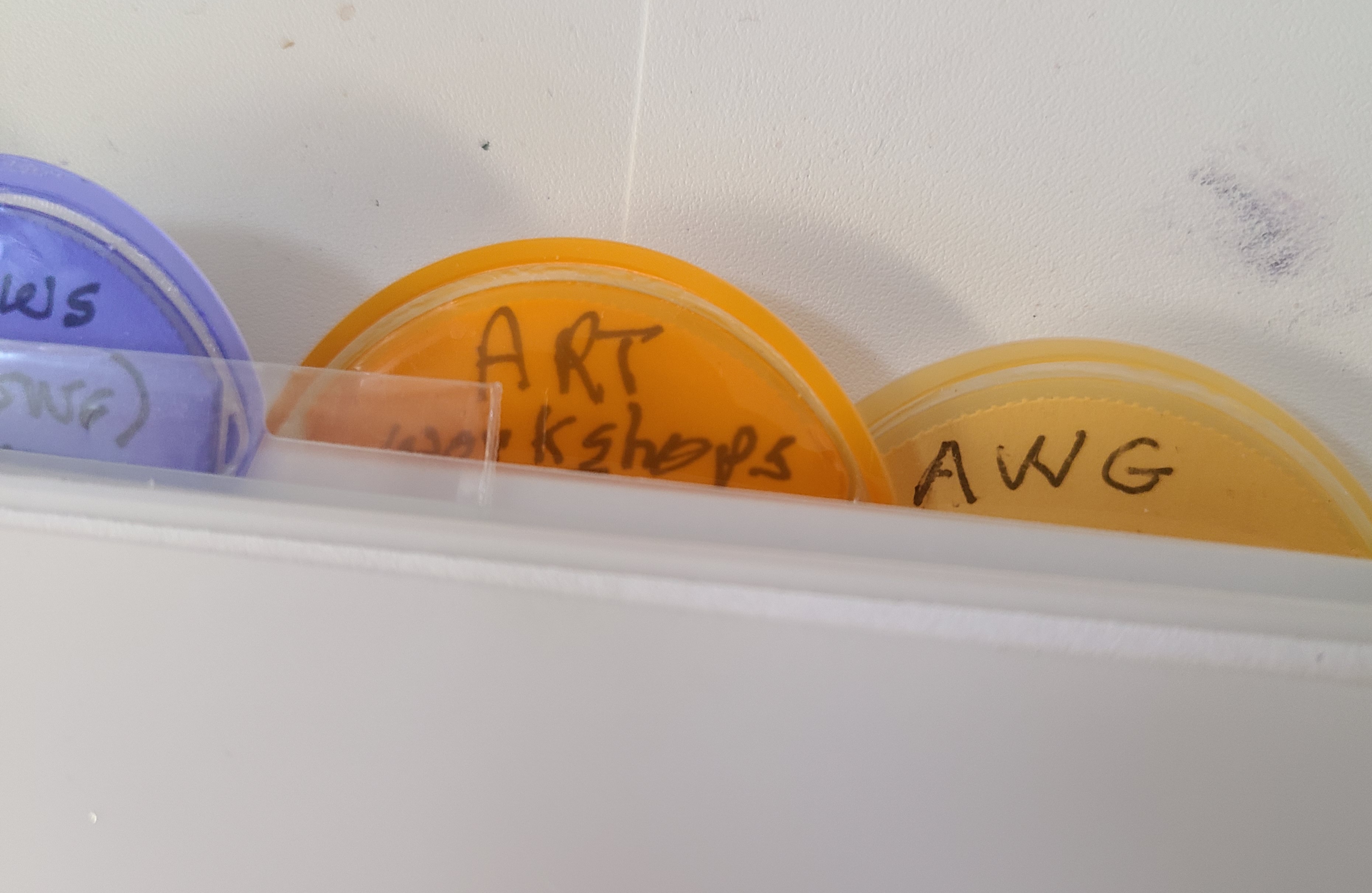 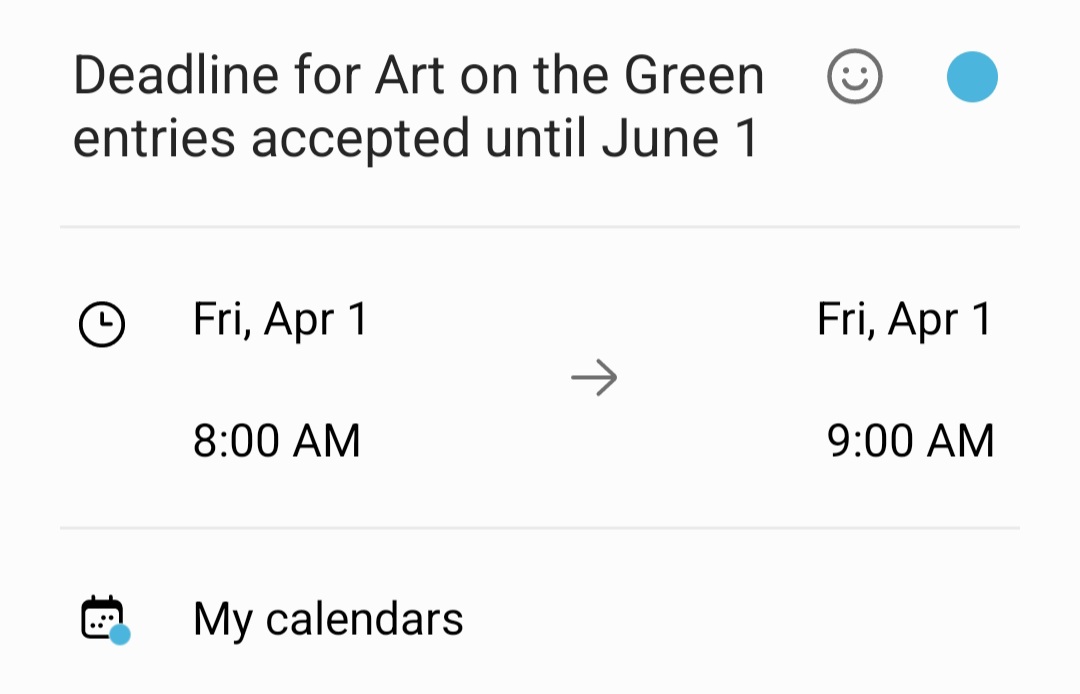 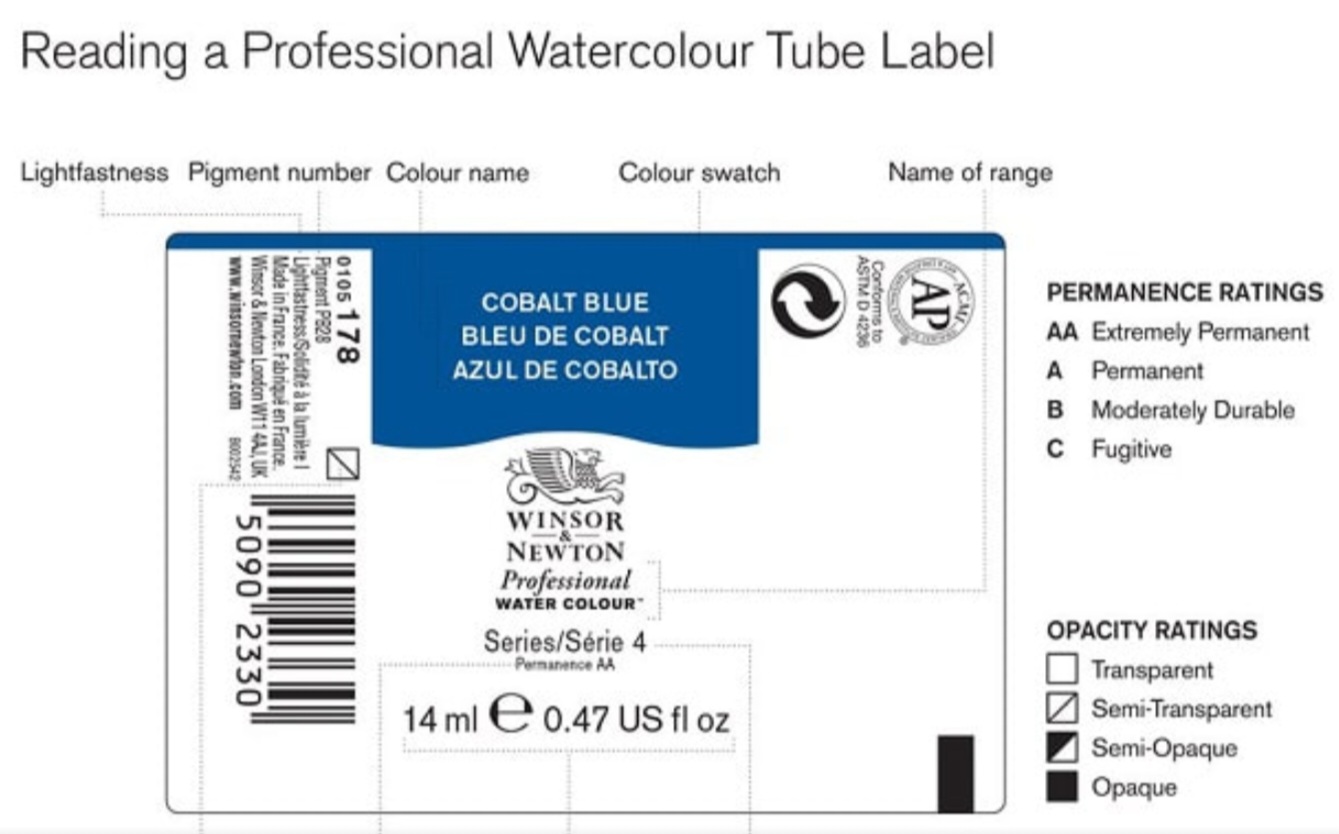 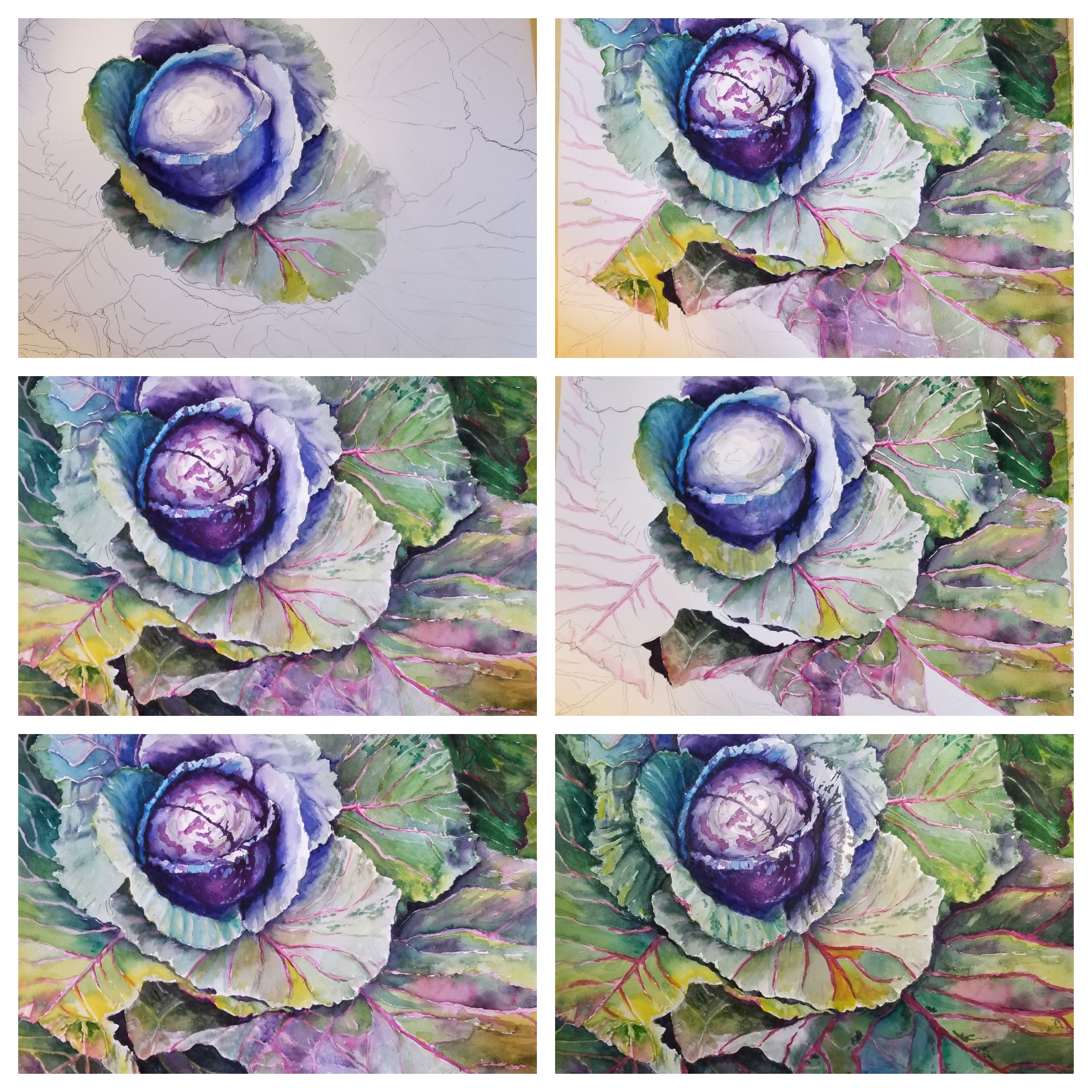 So helpful to have, especially if you wish to paint the same painting again.
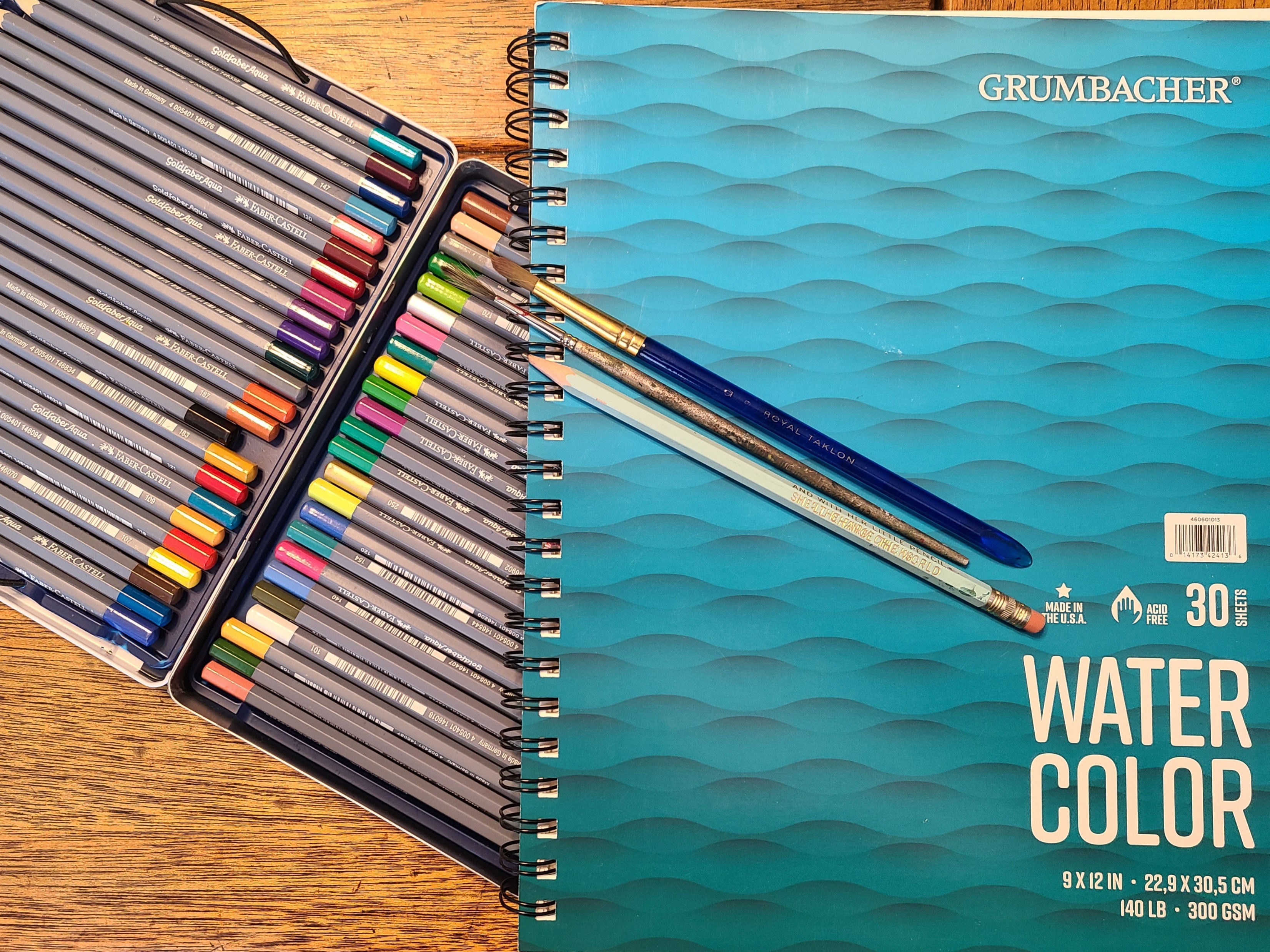